COP25 Side Event - Climate finance: 
Where are we ten years after the Copenhagen pledges?
Mobilizing National Actors 
for Climate Finance Effectiveness  A Case Study from Bangladesh 


12 December 2019
Presented by:
Tasfia Tasnim 
Senior Project Associate 
International Centre for Climate Change and development (ICCCAD)
Bangladesh
Date
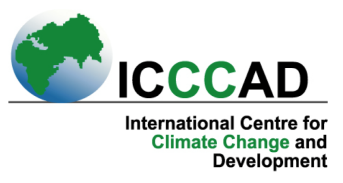 Two important issues
Improved access of funds 
Better utilization of funds
Helps to respond to the transparency and accountability requirements set by the Paris Agreement 
Demonstrate the ability to use funds effectively which will attract more international finance
Why
Background of the CFTM project
Issue-based project (IBP) Climate Finance Transparency Mechanism (CFTM) has been initiated in January 2017 which is funded by PROKAS (Promoting Knowledge for Accountable Society), an initiative of British Council funded by DFID.

The CFTM project is an innovative project that would not only enable the funding for climate change in Bangladesh to be more effective in helping the most vulnerable communities become better adapted to climate change impacts, but would also help improve the overall levels of transparency in governance in general in Bangladesh. 

The goal of this project is to increase the efficacy of climate change funds both from government and donors in tackling the impacts of climate change in Bangladesh via enhanced tracking and accountability of funds.
Four different group of actors
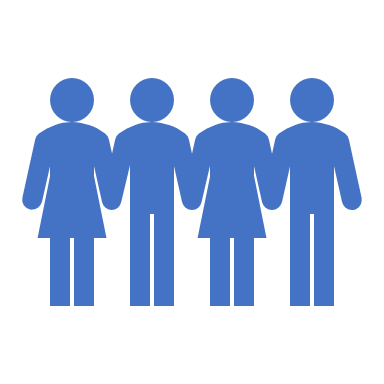 Government officials 
Local level activists 
Youth group 
Alternative financiers
Government officials
International climate finance is generally accessed by government authorities 
Influence/Support Government to improve governance in tackling the impact of climate change through practice and reform of policy, procedure, strategy, law, rules, regulation, etc.
Crucial need for developing the capacity of young public service professionals for enhanced strategic planning on climate action
Capacity development approaches:
Green Climate Fund (GCF) writeshop – Demand driven execution in collaboration with ERD
Exposure visit to NABARD (INE in India) for the representatives from NDA/NIE (ERD, IDCOL, PKSF) at international events/platforms
Mentorship programme for junior GoB officials
Tailored capacity building for better integration of climate change in national plans and strategies
Orientation on planned mentorship programme provided to participants
Participants’ needs assessment undertaken to design subsequent follow-up workshops
Series of workshop sessions on climate basics and climate science, development vs. adaptation, Bangladesh Delta Plan etc.
Local level activists
Capacity development approaches:
Get acquainted with global and national responses to climate change through discussion and understand the climate change governance at the local level
Learn about different project monitoring and social accountability tools
Engage in dialogue with national level experts on the issue
Empower different groups of actors at the local level with the skills and knowledge to become effective climate finance information agents so that they are able to mobilize the process of improved monitoring and utilization of funds.
Strengthen CSO capacity to analyse the information, track the funds and engage with authorities in a positive manner
Youth group
Capacity development approaches:
Innovative methodology was applied ensuring creative hands-on learning, equal participation and inclusiveness
Participants were trained climate change basics, project design, communication and leadership skills, advocacy tools etc.
Leadership programme includes – inception workshop, residential workshop, guidance workshop, field visits and dialogue with policy makers 
Applied similar model to local level youth groups
Create platform to bridge university students with local youth activists who are interested in climate change and climate finance  
Linking youth to policymakers and influential actors
Youth represent a significant proportion of Bangladesh’s population 
They are the vital building blocks for constructing a transparent and accountable society.
Participation of youth is crucial for social change, particularly of those pursuing post-secondary education and are set to become the vehicle for climate action in the future and agents of social transformation in the country.
Alternative financiers
Explore alternative finance options that are already existing 
Scoping study on microfinance 
Due to MFIs’ broad network and delivery infrastructure across the country, they are well positioned to support climate change adaptation at the local level by means of livelihood support.
Desk based review to develop the conceptual framework for the study
Interview with PKSF To develop and refine the methodology
Interview with MFIs to assess the portfolio of 10 MFIs in three districts of Bangladesh, which are: Bhola, Patuakhali and Cox’s Bazar 
In-depth interview with a select number of clients to understand how the role of microfinance in enhancing their lives and livelihood
400 household surveys with clients in selected villages of the three districts 
To identify potential way forward to mobilizing microfinance as a tool for climate change adaptation
Understanding the Livelihood Assets Pentagon
The Livelihood Assets Pentagon model represents five core capital assets upon which rural livelihoods are typically built upon.
HUMAN CAPITAL 
People’s health and ability to work, and the knowledge  and skills they have acquired over generations of experience and observation, constitute their human capital. Education can help to improve people’s capacity to use existing assets better and create new assets and opportunities.
SOCIAL CAPITAL 
Social resources that people draw on to make a living, such as relationships with either more powerful people (vertical connections) or with others like themselves (horizontal connections), or membership of groups or organisations. Generally relationships of trust, reciprocity and exchange that the poor can draw on in times of need, and that lower the costs of working productively together
NATURAL  CAPITAL 
Refers to natural capital including assets, such as- land, water, forest resources and livestock which are vital for the production of food and income. The ways in which people have to access to these resources- ownership, rental, common pool etc.- need to be considered as well as the condition of the resources themselves, their productivity, and how they may be changing over time.
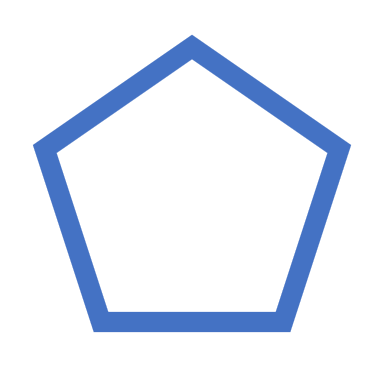 Livelihood Pentagon
FINANCIAL CAPITAL 
The financial capital available to rural households may come from the conversion of their production into cash in order to cover periods when production is less or to invest on other activities. They may make use of formal and informal credit to supplement their own financial resources.
PHYSICAL CAPITAL 
Physical capital may include tools and equipment, as well as infrastructure such as- roads, ports and landing places, market facilities. Access to these, as well as other forms of infrastructure, such as- water supply or health care facilities will influence people’s ability to earn an adequate livelihood.
[Speaker Notes: Microfinance is targeting poor people.]
Supporting Livelihood Assets using Microfinance
Existing Limitations and Challenges of Microfinance 
 for Climate Change Adaptation
Recommendations for channeling Microfinance 
 towards local Climate Change Adaptation
Erratic weather patterns and unpredictability of climatic shocks and stresses 
Insufficient coordination among service providers 
Inadequate monitoring and supervision 
Limited women empowerment
Integration of climate change components into microfinance scheme 
Enhanced coordination among service providers (and other relevant stakeholders) 
Capacity building on climate change of clients and service providers equate monitoring and supervision
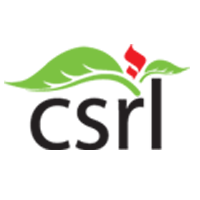 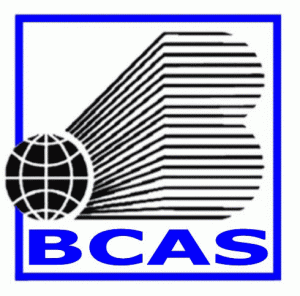 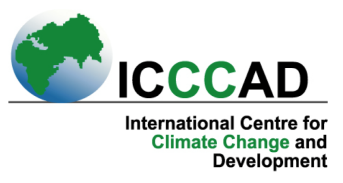 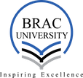 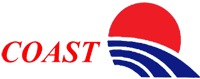 CLIMATE FINANCE TRANSPARENCY MECHANISM (CFTM)
Climate Finance Transparency Mechanism (CFTM) has been initiated in January 2017 and is being implemented by a consortium (Consortium-1) among the International Centre for Climate Change and Development (ICCCAD), the Centre for Climate Change and Environmental Research (C3ER), BRAC University and the Bangladesh Centre for Advanced Studies (BCAS) in association with the British Council. Consortium-2 of this project constitutes Campaign for Sustainable Rural Livelihoods (CSRL), and Coastal Association for Social Transformation Trust (COAST Trust). 
 
The CFTM project is an innovative project that would not only enable the funding for climate change in Bangladesh to be more effective in helping the most vulnerable communities become better adapted to climate change impacts, but would also help improve the overall levels of transparency in governance in general in Bangladesh. The goal of this project is to increase the efficacy of climate change funds both from government and donors in tackling the impacts of climate change in Bangladesh.
Date
We gratefully acknowledge the support from PROKAS, British Council and UKAID